State of the States
GALLUP   2013
http://www.gallup.com/poll/125066/State-States.aspx
GALLUP   2013
State of the States
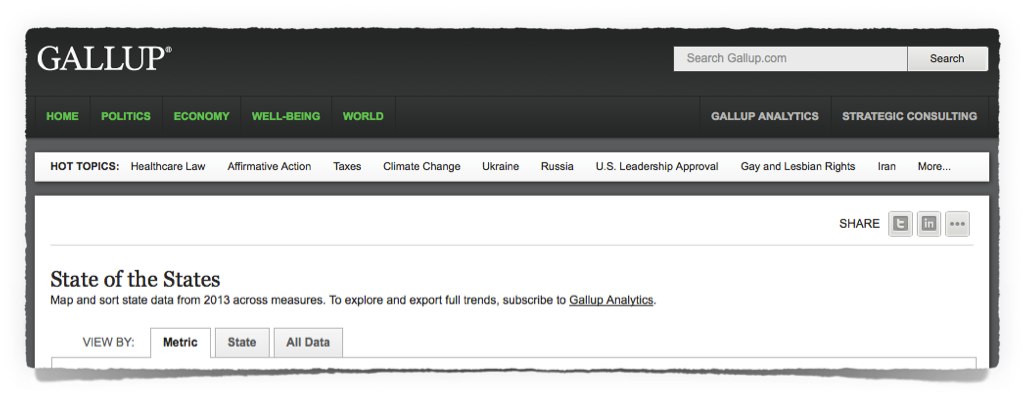 Map and sort state data from 2013 across measures.
http://www.gallup.com/poll/125066/State-States.aspx
The Questions
1
The Gallup Survey Topic
% Very religious

The percentage of state residents who say religion is important in their lives and say they attend church weekly or nearly weekly…

Which states are the most religious? least?
Place the following U.S. states in order from most to least RELIGIOUS:
TENNESSEE
UTAH
MAINE
HAWAII
OHIO
2
The Gallup Survey Topic
% Republican/Lean

The percentage of state residents who identify as Republicans or who identify as independents but say they lean Republican…

Which states are the most Republican? least?
Place the following U.S. states in order from most to least REPUBLICAN:
RHODE ISLAND
FLORIDA
ALABAMA
UTAH
CALIFORNIA
3
The Gallup Survey Topic
% Liberal

The percentage of state residents who describe their political views as liberal…

Which states are the most liberal? least?
Place the following U.S. states in order from most to least LIBERAL:
MASSACHUSETTS
IDAHO
WASHINGTON
MINNESOTA
MONTANA
4
The Gallup Survey Topic
% Protestant

The percentage of state residents who report they are Protestant…

Which states are the most Protestant? least?
Place the following U.S. states in order from most to least PROTESTANT:
NORTH CAROLINA
CONNECTICUT
ALABAMA
LOUISIANA
WISCONSISN
5
The Gallup Survey Topic
% Catholic

The percentage of state residents who report they are Catholic…

Which states are the most Catholic? least?
Place the following U.S. states in order from most to least CATHOLIC:
NEW JERSEY
TEXAS
SOUTH CAROLINA
COLORADO
NEW MEXICO
6
The Gallup Survey Topic
% Underemployed

The percentage of state residents who are employed part time but want to work full time, or are unemployed…

Which states are the most underemployed? least?
Place the following U.S. states in order from most to least UNDEREMPLOYED:
MICHIGAN
NEVADA
SOUTH DAKOTA
ALASKA
INDIANA
7
The Gallup Survey Topic
% Government workers

The percentage of state residents who are employed by federal, state, or local government

Which states have the highest percentage of government workers? lowest?
Place the following U.S. states in order from highest to lowest percentage of GOVERNMENT workers:
MICHIGAN
OREGON
ALASKA
GEORGIA
TENNESSEE
8
The Gallup Survey Topic
% Obese

The percentage of state residents whose Body Mass Index score, based on self-reported height and weight, is 30 or higher…

Which states are the most obese? least?
Place the following U.S. states in order from most to least OBESE:
ARKANSAS
WEST VIRGINIA
COLORADO
FLORIDA
TEXAS
9
The Gallup Survey Topic
% Uninsured

The percentage of state residents who say they do not have health insurance coverage…

Which states are the most uninsured? least?
Place the following U.S. states in order from most to least UNINSURED:
ARKANSAS
KENTUCKY
OHIO
CONNECTICUT
HAWAII
10
The Gallup Survey Topic
% No religious preference

The percentage of state residents who report they have no religious identity

Which states have the highest percentage of people who have no religious preference? lowest?
Place the following U.S. states in order from the highest to the lowest of people who have NO RELIGIOUS preference:
OKLAHOMA
ILLINOIS
LOUISIANA
NEVADA
VERMONT
The Answers
1
The Gallup Survey Topic
% Very religious

The percentage of state residents who say religion is important in their lives and say they attend church weekly or nearly weekly…

Which states are the most religious?
Place the following U.S. states in order from most to least RELIGIOUS:
2
TENNESSEE
1
UTAH
5
MAINE
4
HAWAII
3
OHIO
What is the most RELIGIOUS state in the United States?
MISSISSIPPI (61.1%)
What is the least RELIGIOUS state in the United States?
VERMONT (22.4%)
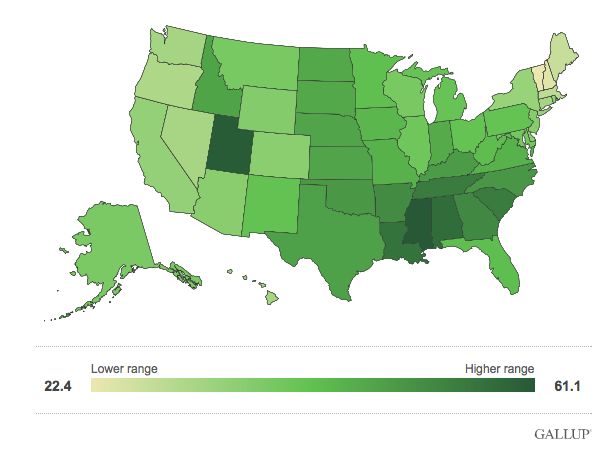 % Very religious
http://www.gallup.com/poll/125066/State-States.aspx
2
The Gallup Survey Topic
% Republican/Lean

The percentage of state residents who identify as Republicans or who identify as independents but say they lean Republican…

Which states are the most Republican?
Place the following U.S. states in order from most to least REPUBLICAN:
5
RHODE ISLAND
3
FLORIDA
2
ALABAMA
1
UTAH
4
CALIFORNIA
What is the most REPUBLICAN state in the United States?
WYOMING (60.1%)
What is the least REPUBLICAN state in the United States?
NEW YORK (28.6%)
DISTRICT OF COLUMBIA (14.3%)
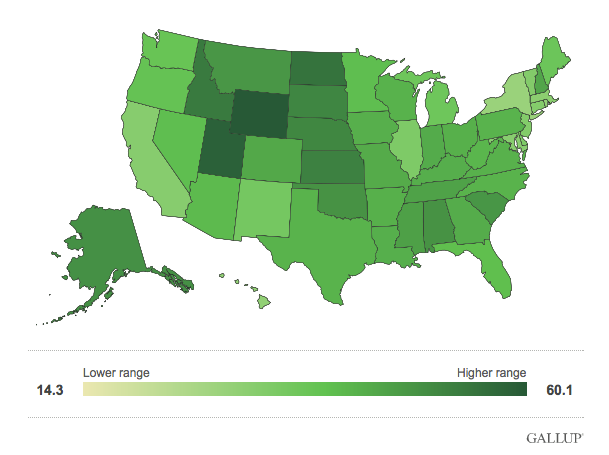 % Republican/Lean
http://www.gallup.com/poll/125066/State-States.aspx
3
The Gallup Survey Topic
% Liberal

The percentage of state residents who describe their political views as liberal…

Which states are the most liberal?
Place the following U.S. states in order from most to least LIBERAL:
1
MASSACHUSETTS
5
IDAHO
2
WASHINGTON
3
MINNESOTA
4
MONTANA
What is the most LIBERAL state in the United States?
VERMONT (32.4%)
DISTRICT OF COLUMBIA (38.1%)
What is the least LIBERAL state in the United States?
WYOMING (10.9%)
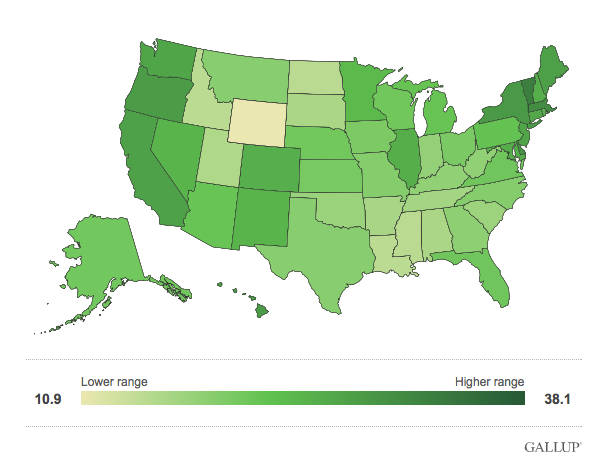 % Liberal
http://www.gallup.com/poll/125066/State-States.aspx
4
The Gallup Survey Topic
% Protestant

The percentage of state residents who report they are Protestant…

Which states are the most Protestant?
Place the following U.S. states in order from most RELIGIOUS to least religious:
2
NORTH CAROLINA
5
CONNECTICUT
1
ALABAMA
3
LOUISIANA
4
WISCONSIN
What is the most PROTESTANT state in the United States?
MISSISSIPPI (76.9%)
What is the least PROTESTANT state in the United States?
UTAH (10.9%)
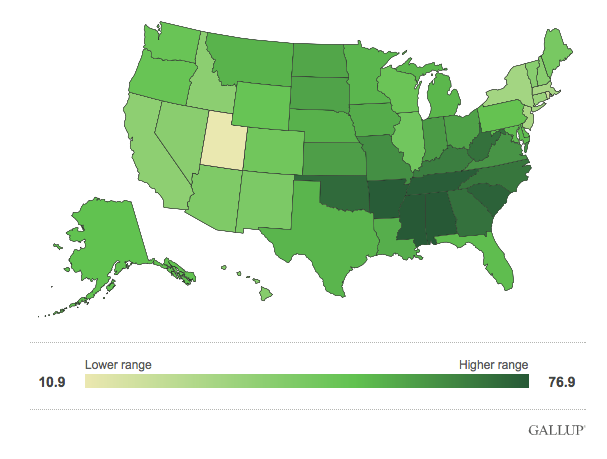 % Protestant
http://www.gallup.com/poll/125066/State-States.aspx
5
The Gallup Survey Topic
% Catholic

The percentage of state residents who report they are Catholic…

Which states are the most Catholic?
Place the following U.S. states in order from most to least CATHOLIC:
1
NEW JERSEY
3
TEXAS
5
SOUTH CAROLINA
4
COLORADO
2
NEW MEXICO
What is the most CATHOLIC state in the United States?
RHODE ISLAND (54.2%)
What is the least CATHOLIC state in the United States?
MISSISSIPPI (7.5%)
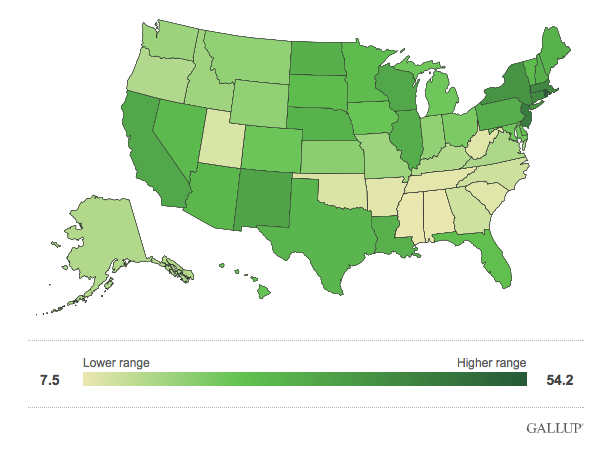 % Catholic
http://www.gallup.com/poll/125066/State-States.aspx
6
The Gallup Survey Topic
% Underemployed

The percentage of state residents who are employed part time but want to work full time, or are unemployed…

Which states are the most underemployed?
Place the following U.S. states in order from most to least UNDEREMPLOYED:
2
MICHIGAN
1
NEVADA
5
SOUTH DAKOTA
4
ALASKA
3
INDIANA
What is the most UNDEREMPLOYED state in the United States?
CALIFORNIA (22.0%)
What is the least UNDEREMPLOYED state in the United States?
NORTH DAKOTA (10.1%)
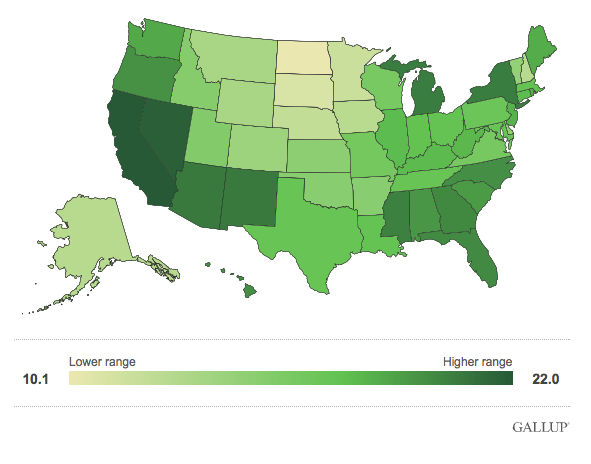 % Underemployed
http://www.gallup.com/poll/125066/State-States.aspx
7
The Gallup Survey Topic
% Government workers

The percentage of state residents who are employed by federal, state, or local government

Which states have the highest percentage of government workers?
Place the following U.S. states in order from highest to lowest percentage of government workers:
5
MICHIGAN
4
OREGON
1
ALASKA
2
GEORGIA
3
TENNESSEE
What U.S. state has the highest percentage of government workers?
MARYLAND (23.7%)
DISTRICT OF COLUMBIA (25.4%)
What U.S. state has the lowest percentage of government workers?
INDIANA (10.9%)
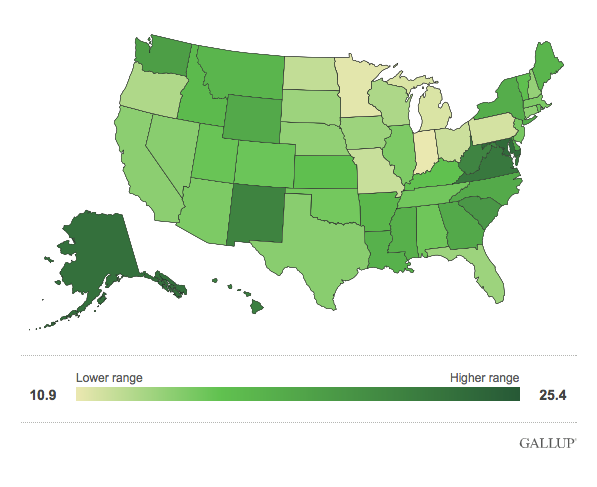 % Government Workers
http://www.gallup.com/poll/125066/State-States.aspx
8
The Gallup Survey Topic
% Obese

The percentage of state residents whose Body Mass Index score, based on self-reported height and weight, is 30 or higher…

Which states are the most obese?
Place the following U.S. states in order from most OBESE to least religious:
2
ARKANSAS
1
WEST VIRGINIA
5
COLORADO
4
FLORIDA
3
TEXAS
What is the most OBESE state in the United States?
MISSISSIPPI (35.4%)
What is the least OBESE state in the United States?
MONTANA (19.6%)
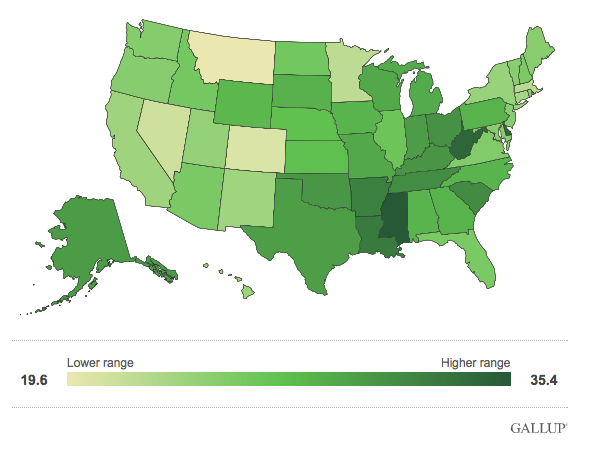 % Obese
http://www.gallup.com/poll/125066/State-States.aspx
9
The Gallup Survey Topic
% Uninsured

The percentage of state residents who say they do not have health insurance coverage…

Which states are the most uninsured?
Place the following U.S. states in order from most to least uninsured:
1
ARKANSAS
2
KENTUCKY
3
OHIO
4
CONNECTICUT
5
HAWAII
What is the most UNINSURED state in the United States?
TEXAS (27%)
What is the least UNINSURED state in the United States?
MASSACHUSETTS (4.9%)
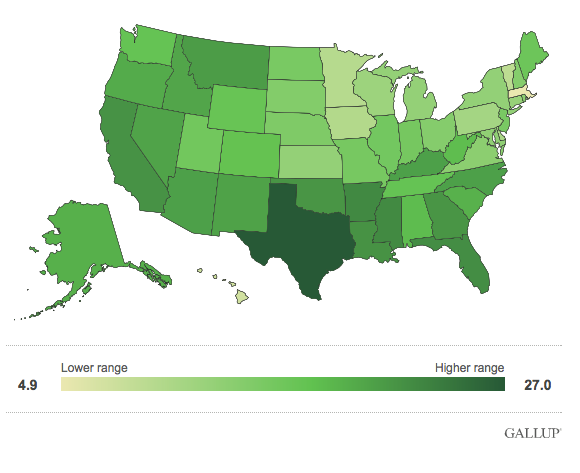 % Uninsured
http://www.gallup.com/poll/125066/State-States.aspx
10
The Gallup Survey Topic
% No religious preference

The percentage of state residents who report they have no religious identity

Which states have the highest percentage of people who have no religious preference?
Place the following U.S. states in order from the highest to the lowest of people who have no religious preference:
4
OKLAHOMA
3
ILLINOIS
5
LOUISIANA
2
NEVADA
1
VERMONT
What is the U.S. state with the highest percentage of people who have no religious preference?
OREGON (27.3%)
What is the U.S. state with the lowest percentage of people who have no religious preference?
MISSISSIPPI (7.2%)
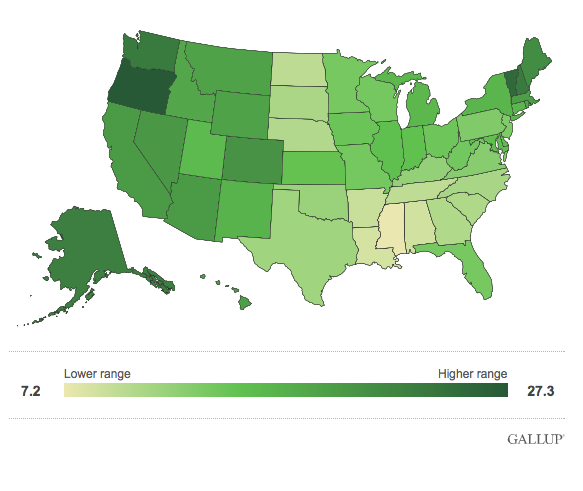 % No religious preference
http://www.gallup.com/poll/125066/State-States.aspx